Aproximación conceptual de la violencia de género. La violencia como fenómeno social"
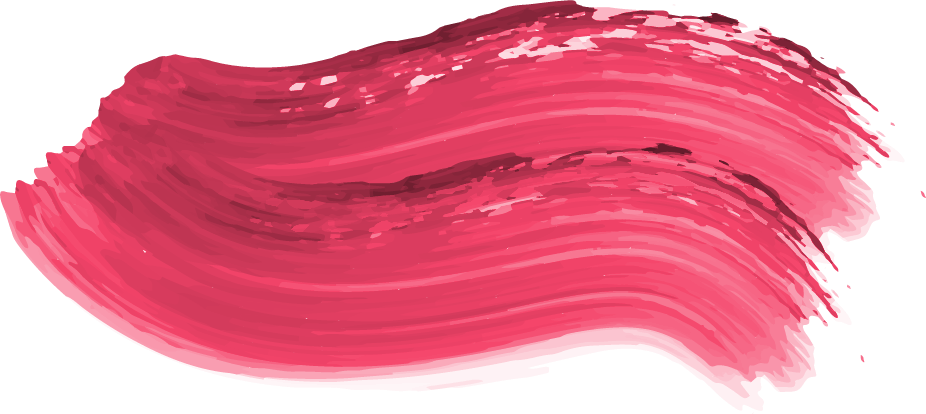 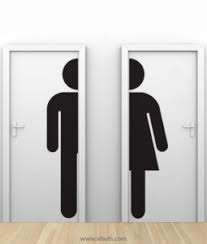 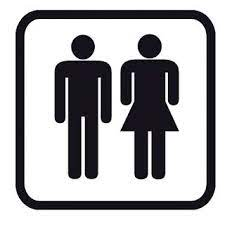 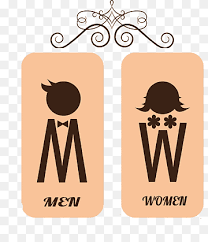 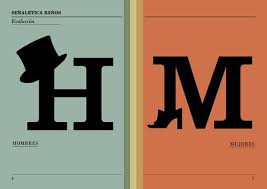 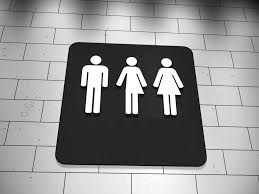 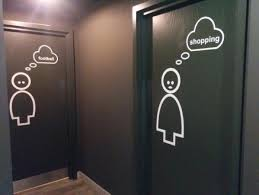 SEÑALÉTICAS DE SANITARIOS
SEXO-GENERO
SEXO: Connotación biológica, alude a los caracteres sexuales primarios y secundarios que permiten identificar una persona como hombre, mujer o intersex.

GÉNERO: Construcción social de la diferencia sexual
ESTEREOTIPOS DE GÉNERO

una visión generalizada o una preconcepción sobre los atributos o características de los miembros de un grupo en particular o sobre los roles que tales miembros deben cumplir (COOK & CUSAC)

UTILIDAD: Generalizar y clasificar
INCONVENIENTES: Invisibilizan las necesidades y deseos individuales, a la vez que limitan o condicionan las capacidades de las personas para formar sus propias identidades conforme a sus genuinas creencias y valores y tomar decisiones de vida conforme a ello
ESTEREOTIPOS DESCRIPTIVOS Como son 
ESTEREOTIPOS PRESCRIPTIVOS Cómo deben comportarse  Rol  Guión de identidades
ESTEREOTIPOS Y EL DERECHO
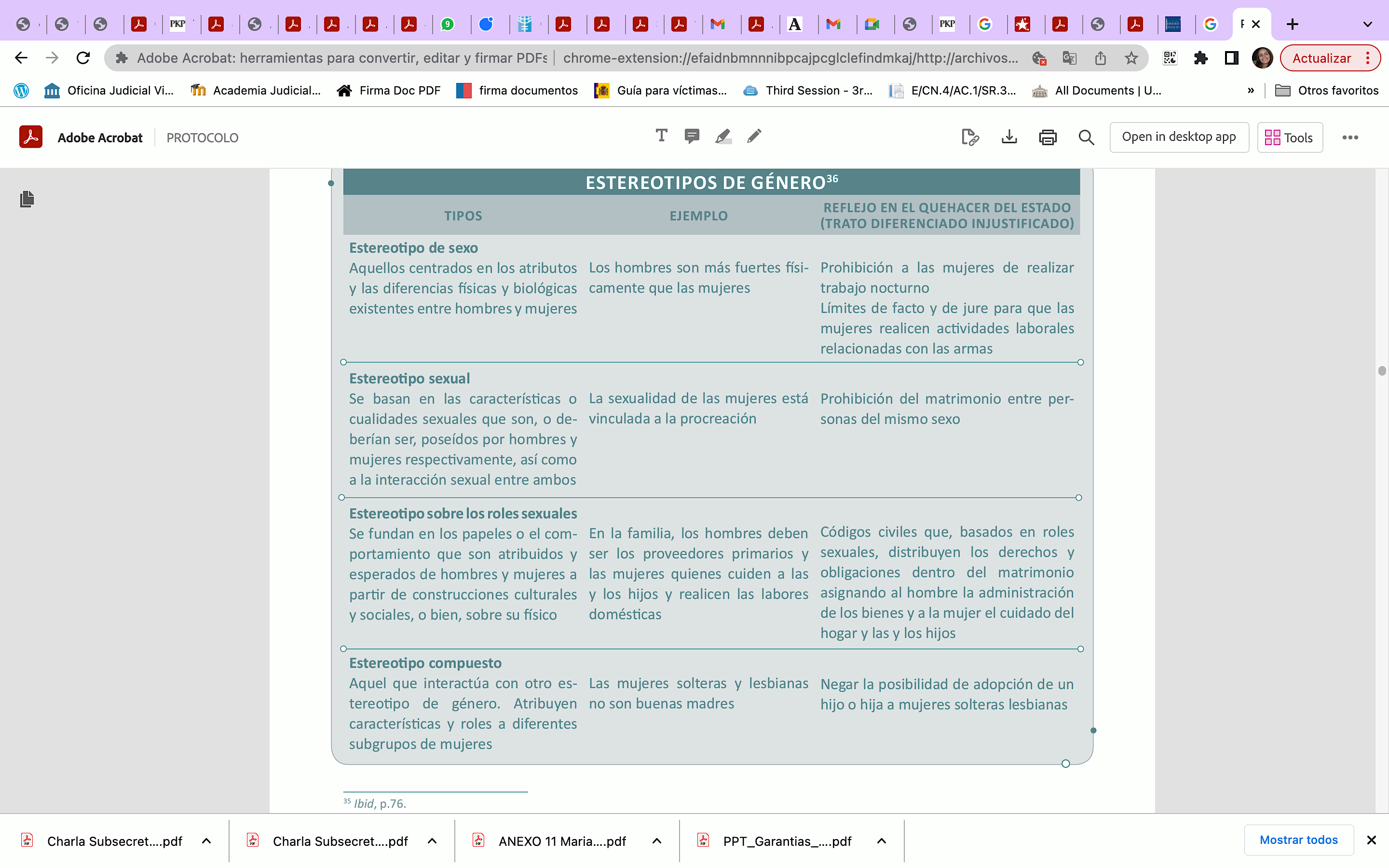 ESTEREOTIPOS Y VIOLENCIA
El estereotipo de género es construido desde la valoración de la diferencia y la exclusión, 

Las cualidades que atribuyen y los roles que prescriben a lo femenino  no se complementan en una relación de igualdad con las cualidades y roles atribuidas a lo masculino, 

Por el contrario, legitiman la subordinación de las mujeres basada en el género y la supremacía de lo masculino por sobre lo femenino, transforma las relaciones interpersonales en relaciones de poder, conforme a las cuales el ejercicio de violencia basada en el género puede ser considerado connatural, como un mecanismo más tendiente a mantener el orden de los géneros conforme lo prescribe el estereotipo.

Construcción de un sistema que legitima y perpetúa la subordinación de lo femenino a lo masculino, estableciendo una jerarquía de género, en el que los actos individuales coherentes con este orden son invisibilizados y naturalizados
DESAFÍO ESTEREOTIPO  factores relevantes en el ejercicio de violencia de género, sea que estas hipótesis se planteen como un patrón conductual en la víctima o como una circunstancia aislada que, en sí misma, puede ser considerada de la entidad suficiente para justificar la conducta violenta del autor. 

Validez variable de los estereotipos  sociedades más tradicionales, conservadoras y/o patriarcales, las conductas que desafían el estereotipo tendrán una relevancia mayor que en aquellas estructuradas sobre una base mas igualitaria  violencia de género entendida como una manifestación de la desigualdad estructural entre hombres y mujeres y que permea los contextos socio culturales.
VIOLENCIA DE GÉNERO, SEXISTA, MACHISTA, VIOLENCIA CONTRA LAS MUJERES
CONCEPTO
Todo acto de violencia basado en el género que tiene como resultado posible o real un daño físico, sexual o psicológico, incluidas las amenazas, la coerción o la privación arbitraria de la libertad, ya sea que ocurra en la vida pública o en la privada (Plataforma de acción de Beijing) 

ELEMENTOS
Conducta
Daño (intención irrelevante)
Contexto
Violencia extrema: Es aquella que tiene por resultado la muerte de la víctima y que puede ser consecuencia de una acción única y dirigida a esa finalidad, o bien consecuencia de una serie de acciones que, concluyendo con la muerte de la víctima, penalmente pueden configurar un concurso de delitos.

        Violencia física: Es aquella que transgrede la indemnidad física de una persona. 

Violencia psíquica/psicológica: Es aquella que transgrede la indemnidad psíquica de las personas, un maltrato invisible que, al ser ejercido en un ámbito de intimidad,
Violencia sexual: Consiste en “imponer o forzar actos de connotación sexual, usando amenazas, intimidación, coacción o aprovechándose de un estado de inconciencia, enajenación mental, discapacidad, vulnerando, perturbando o amenazando el derecho de las mujeres a la libertad sexual y reproductiva o el derecho de los niños, niñas y adolescentes a la indemnidad sexual”. 

Violencia de carácter patrimonial: Una serie de conductas constitutivas de violencia que están asociadas al ámbito patrimonial/económico y que afectan directamente a la víctima. Entre ellas distinguimos la violencia económica propiamente tal, violencia o abuso patrimonial y el abuso económico de la persona mayor.
Violencia vicaria: Tiene como objetivo dañar a la mujer a través de sus seres queridos y especialmente de sus hijas e hijos. 

Se sustituye a una persona por otra para ejercer la acción.

El objetivo es el control y el dominio sobre la mujer, en un alarde máximo de posesión en una relación de poder que se sustenta en la desigualdad.